Zmocnění a uvolnění vedoucích
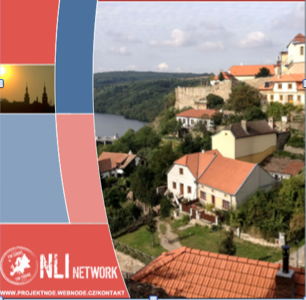 Seminář 1:
Prostředí a výzvy
 
Seminář 2: 	
Tři duchovní hodnoty 
zdravého vedoucího
 
Seminář 3: 	
Kde vezmu své vedoucí?
 
Seminář 4:	
Posiluj a uvolňuj!
 
Seminář 5:	
Rozšířená rodina na misii
Konference projektu NOE
Oreste Pompetti
|
11.-12. září 2015
Seminář 5: Rozšířená rodina na misii
My jsme rodina 		    		    Na začátku konference bylo řečeno, že prostředí je církev a výzva je učednictví.Předchozí čtyři lekce jsme odkazovali na rodinu, když jsme se zabývali církví a učednictvím.
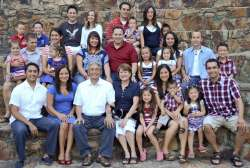 Seminář 5: Rozšířená rodina na misii
Tvůrci americké televizní reklamy Walmart-Coke rozpoznali touhu a hlad lidí patřit a být součástí rozšířené rodiny.  

V této reklamě skupina lidí slaví Vánoce a je tvořena rodiči, nevlastními rodiči, přáteli z práce,  bývalými spolužáky, přáteli ze sociálních sítí, přítelkyněmi a přáteli přátel.  

Různí lidé, různé stáří, různé prostředí a barva pleti. Je to odraz Božího království jako rodiny tvořené z mnoha lidí. 

Patřit někam je to, po čem lidé touží …tak nás Bůh stvořil.
Seminář 5: Rozšířená rodina na misii
1 Korintským 4:14-16 
14 Nepíši to proto, abych vás zahanbil, ale abych vás jako své milované děti napomenul. 15 I kdybyste měli tisíce vychovatelů v Kristu, otců mnoho nemáte, neboť v Kristu Ježíši jsem se stal vaším otcem skrze evangelium. 16 Proto vás vyzývám, abyste mne napodobovali. 

1. Janova 2:1 
2 Toto vám píšu, moje drahé děti, abyste nehřešily.  Ale zhřeší li někdo, máme u Otce přímluvce, Ježíše Krista, toho Spravedlivého. 
 
1. Janova 2:12-13 
12 Píšu vám, drahé děti, že jsou vám odpuštěny hříchy pro Jeho jméno. 13 Píšu vám, otcové, že jste poznali toho, který je do počátku. Píšu vám, mládenci, že jste zvítězili nad tím zlým. 
 
1. Petrova 4:17
17 Přišel totiž čas, aby soud začal od domu Božího.  

2. Petrova 1:10 
10 Proto se, bratři a sestry, tím více snažte upevňovat své povolání a vyvolení.
Seminář 5: Rozšířená rodina na misii
Rám je jako kostra bez masa a kůže. 
 
Bůh se dotkl padlého, hříšného člověka tak, že přišel v těle z masa.
 
Když zažijeme pocit, že patříme k rozšířené rodině, prožijeme teplo lásky a přijetí při společných setkáních, jíme společně, pláčeme společně, slavíme společně a chválíme společně.  
 
Život v rozšířené rodině nám dává základní strukturu církve, je to pocit autenticity a důvěryhodnosti, když žijeme společně jako učedníci na misii pro tento ztracený, padlý a zlomený svět.  
 
Sledujme tyto dva videoklipy a uvidíme, jak důležité je to pro lidi, ze kterých chceme mít učedníky, že se mohou zapojit s námi do společenství, kde zažijí skutečnou blízkost jako v rodině. 

Kůže a tělo je vždy lepší, než kosti.
Seminář 5: Rozšířená rodina na misii
“Lucille” – zpívá Skelton 	                  “Lucille”zpívá  Little Richard
 
Kdo vás rozehřál a s kým jste se víc spojili? Kdo byl autentičtější?
 
Skeleton nebo Little Richard?
 
Authenticita a důvěryhodnost je víc než jen stejná melodie.   

Je to o tom, jak se cítíme a jaký máme vztah k ostatním. Je to osobní vztah, který přinášíme do našich vztahů v církvi i ve světě.
Seminář 5: Rozšířená rodina na misii
Jako učedník se musíme stát více opravdovým, autentickým, a proto potřebujeme vstoupit do reálné špíny života. 

Zabalit to a říkat, že všechno je dobré a bude napraveno, to by byl jistý způsob, jak nepřesvědčit lidi ze světa nebo věřící, kteří s něčím bojují. To by byl podvod.
 
Lidé touží po tom někam patřit a po přijetí ve svém životě, tento život se skládá z velmi reálných bojů a úspěchů. 

Bůh dal světu velkou rodinu, aby byla součástí Jeho Boží  rodiny.  

Členové této rodiny jsou Jeho synové a dcery, Jeho následovníci a všichni jsou učedníci Ježíše. Jsme povoláni, abychom se zúčastnili budování této rodiny tím, že budujeme učedníky.  
 

Všechno je o …………..
Seminar 5: Rozšířená rodina na misii
Rozšířená rodina (církev) na misii (budování učedníků)
 












Rozšířená Rodina na misi
(církevní činění učedníků)
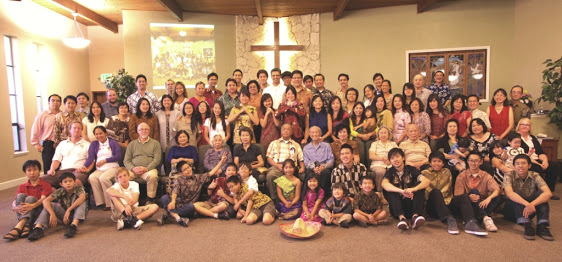 Seminář 5: Rozšířená rodina na misii
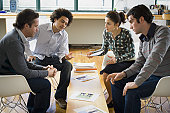 Práce ve skupinkách – 10 minut
       (ve skupince jsou čtyři lidé)
 


Odpovězte na následující otázku:
Co na vás nejvíc zapůsobilo v této lekci? 
  
Církev jako rozšířená rodina na misii! 	   nebo
 
Skutečná církev z masa a kostí!      nebo
 
Učedníci jako duchovní děti duchovních rodičů!	   nebo
 
Něco jiného!
		
Ve skupince o čtyřech lidech proberte téma během 10 minut.  

Ujistěte se, že každý měl možnost vyjádřit svůj názor.